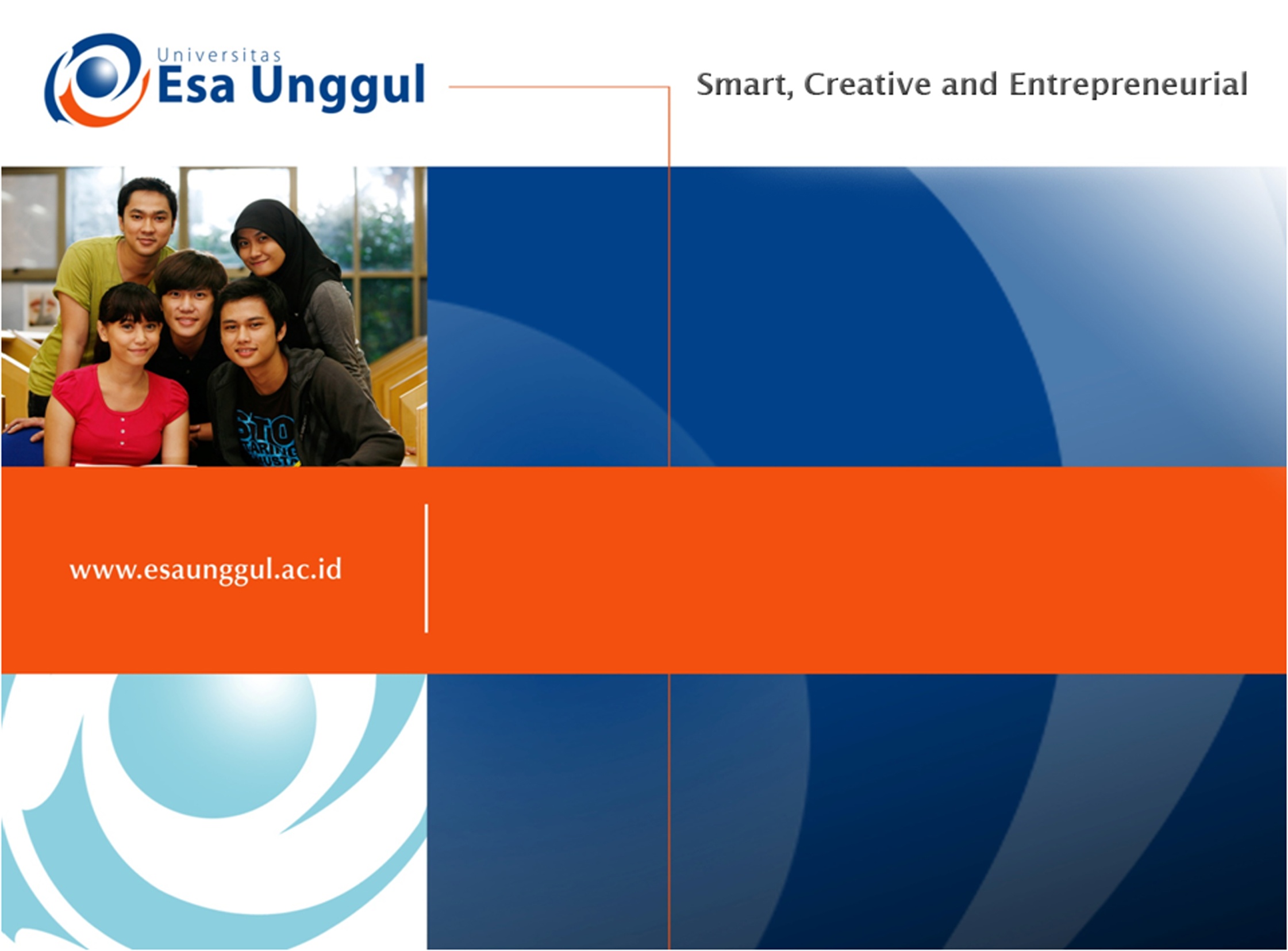 PERTEMUAN  ke 10
SOLUTIO/LARUTAN
Dra Ratih Dyah Pertiwi,M.Farm,Apt
NAMA PRODI :FARMASI
Fakultas Ilmu Ilmu Kesehatan
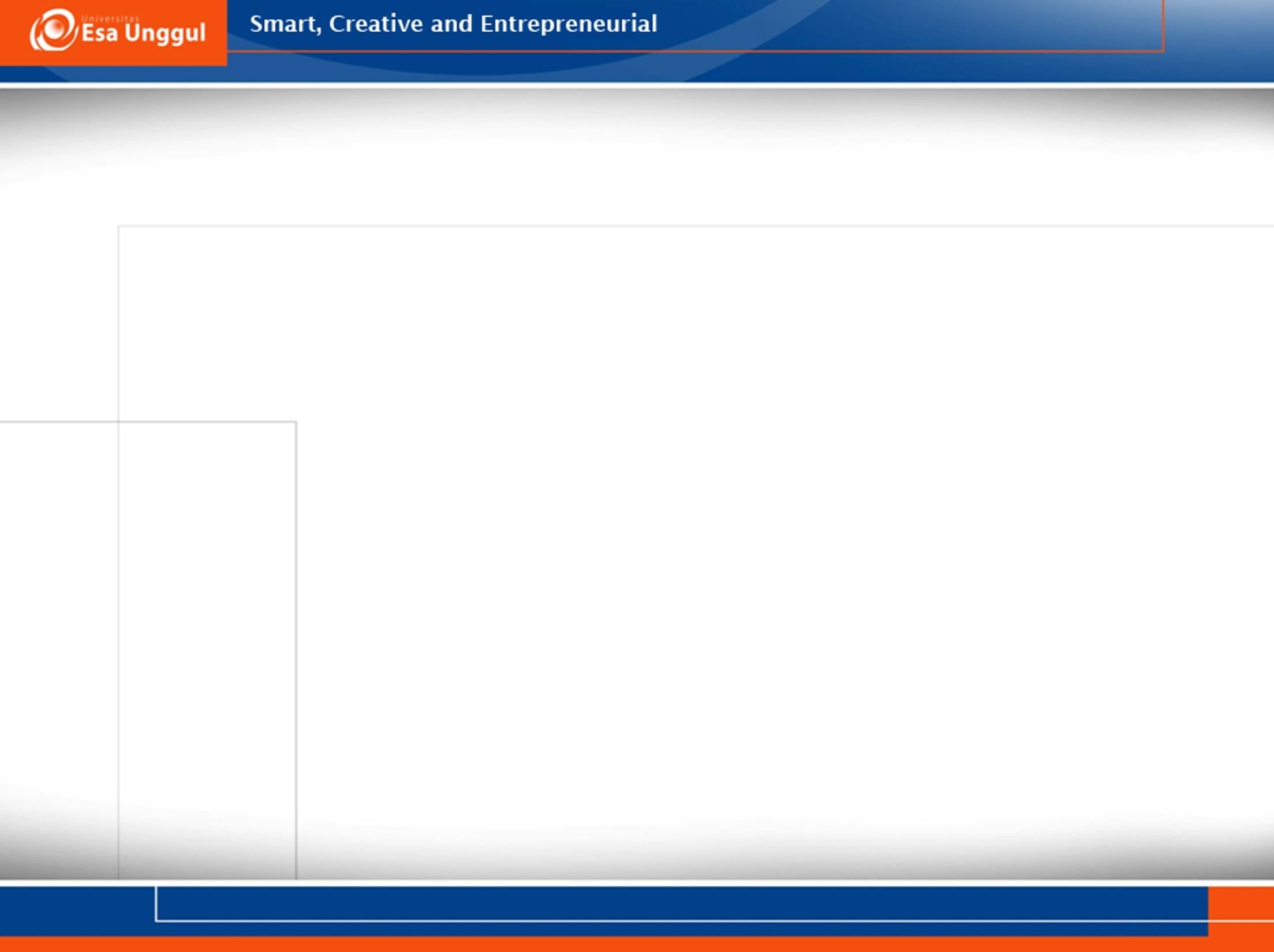 KEMAMPUAN AKHIR YANG DIHARAPKAN
Mahasiswa mampu memahami  larutan
Mahasiswa mampu memahami  apa yang termasuk didalam larutan
Mahasiswa mampu memahami
Pengertian
Larutan adalah sediaan cair yang mengandung satu atau lebih zat kimia yang terlarut. 
Mis : terdispersi secara molecular dalam pelarut yang sesuai atau campuran pelarut yang saling bercampur.

Karena molekul-molekul dalam larutan  terdispersi secara merata, maka penggunaan larutan sebagai bentuk sediaan, umumnya memberikan jaminan keseragaman dosis dan memiliki ketelitian yang baik jika larutan  diencerkan atau dicampur.

Zat pelarut disebut solvent.
Zat yang terlarut disebut solute.
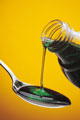 Jenis larutan
Larutan encer : larutan yang mengandung sejumlah kecil  zat A  yang terlarut.

Larutan jenuh : larutan yang mengandung jumlah maksimum zat A yang dapat larut dalam air pada tekanan dan temperatur tertentu.

Larutan lewat jenuh : larutan yang mengandung jumlah zat A yang  terlarut melebihi batas kelarutannya di dalam air pada temperatur tertentu.
POLARITAS
PEMBENTUKAN
KOMPLEKS
CO-SOLVENCY
KELARUTAN
SALTING IN
KELARUTAN
SALTING OUT
TEMPERATUR
Faktor-faktor yang mempengaruhi Kelarutan
Polaritas
Kelarutan suatu zat memenuhi aturan ”like dissolves like” artinya solute yang polar akan larut dalam solvent yang polar, solute yang non polar akan larut dalam solvent yang bersifat non polar.
Garam-garam anorganik larut dalam air
Alkaloid basa larut dalam kloroform
Co-solvency

Co-solvency adalah peristiwa kenaikkan kelarutan suatu zat karena adanya penambahan pelarut lain atau modifikasi pelarut.
Luminal tidak larut dalam air, tetapi larut dalam campuran air-gliserin.
3. Kelarutan
Kelarutan zat anorganik yang digunakan dalam farmasi umumnya adalah :

Larut dalam air
Semua garam klorida larut, kecuali : AgCl, PbCl2, Hg2Cl2
Semua garam nitrat larut, kecuali nitrat base seperti bismuth subnitras
Semua garam sulfat larut, kecuali BaSO4, PbSO4, CaSO4.

Tidak larut dalam air
Semua garam karbonat tidak larut, kecuali K2CO3, Na2CO3, (NH4)CO3
Semua oksida dan hidroksida tidak larut, kecuali KOH, NaOH, NH4OH, BaO, Ba(OH)2
Semua garam posphat tidak larut, kecuali K3PO4, Na3PO3, (NH4)PO4
4. Temperature
Zat padat pada umumnya bertambah larut  bila suhunya dinaikkan, zat tersebut bersifat endoterm, karena pada proses kelarutannya membutuhkan panas.
Zat terlarut + pelarut + panas  larutan
Beberapa zat lain justru tidak larut jika suhunya dinaikkan (bersifat eksoterm), karena pada kelarutannya  menghasilkan panas.
Zat terlarut + pelarut  larutan + panas

Contoh : 
	K2SO4, KOH, CaHPO4, minyak atsiri, gas-gas yang larut.
5. Salting Out
Peristiwa adanya zat terlarut tertentu yang mempunyai kelarutan besar dibanding zat utama, akan menyebabkan penurunan kelarutan zat utama atau terbentuknya endapan karena ada reaksi kimia.

Contoh :
	Kelarutan minyak atsiri dalam air akan turun bila ke dalam  air tersebut ditambahkan larutan NaCl jenuh. Disini kelarutan NaCl dalam air lebih besar dibanding kelarutan minyak atsiri dalam air, maka minyak atsiri akan memisah.
6. Salting In
Peristiwa  bertambahnya kelarutan dari suatu senyawa organik  dengan penambahan suatu garam dalam larutannya. 

Contoh : 
	riboflavin tidak larut dalam air, tetapi larut dalam larutan yang mengandung nicotinamidum karena terjadi  penggaraman riboflavin + basa NH4.
7. Pembentukan Kompleks
Peristiwa terjadinya interaksi antara senyawa tak larut dengan zat yang larut dengan membentuk garam kompleks.

Contoh : 
	Iodium larut dalam KI atau NaI jenuh.
	KI  + I2  KI3
	HgI2 + 2 KI  K2HgI4
Kecepatan kelarutan suatu zat dipengaruhi oleh :
Ukuran partikel : makin halus solute, makin kecil ukuran partikel; makin luas solute yang kontak dengan solvent, solute makin cepat larut.

Suhu : pada umumnya kenaikan suhu akan menambah kelarutan solute.

Pengadukan
Keuntungan dan Kerugian  Bentuk Sediaan Solutio
Keuntungan
Kerugian
Merupakan campuran homogen
Dosis dapat mudah diubah-ubah dalam pembuatan.
Dapat diberikan dalam larutan encer kapsul 
Kerja awal obat lebih cepat karena obat cepat diabsorpsi.
Mudah diberi pemanis, bau-bauan dan warna.
untuk pemakaian luar, bentuk larutan mudah digunakan.
Volume bentuk larutan lebih besar.
Ada obat yang tidak stabil dalam larutan.
Ada obat yang sukar ditutupi rasa dan baunya dalam larutan.
Pustaka
Anonim, 1995, Farmakope Indonesia, Edisi IV, Departemen Kesehatan RI, Jakarta.
 Ansel, H.C., 1995, The Prescription in : Genaro,A.R., (Ed.), Remington The Science and Practice of Pharmacy, Mack Publising Company.
 Ansel, H. C., Popovich,N.G.,Allen, L.V., 1999 , Pharmaceutical Dosage Forms and 	Drug Delivery Systems, 7th Ed., Williams & Wilkins, Philadelphia. 
Banker, G.S., Siepmann,J. Rhodes,C., 2002, Modern Pharmaceutics, 4th ed,Marcel Dekker,Inc. New York
Jenkins G.L. et al., 1957, Scoville’s The Art of Compounding, 9th Ed., Mc. Graw, Hill Book Co. Inc., New York, Toronto, London.
Rowe, R.C., 2009, Handbook of Pharmaceutical Eksipients, 6th edition, The Pharmaceutical Press, London